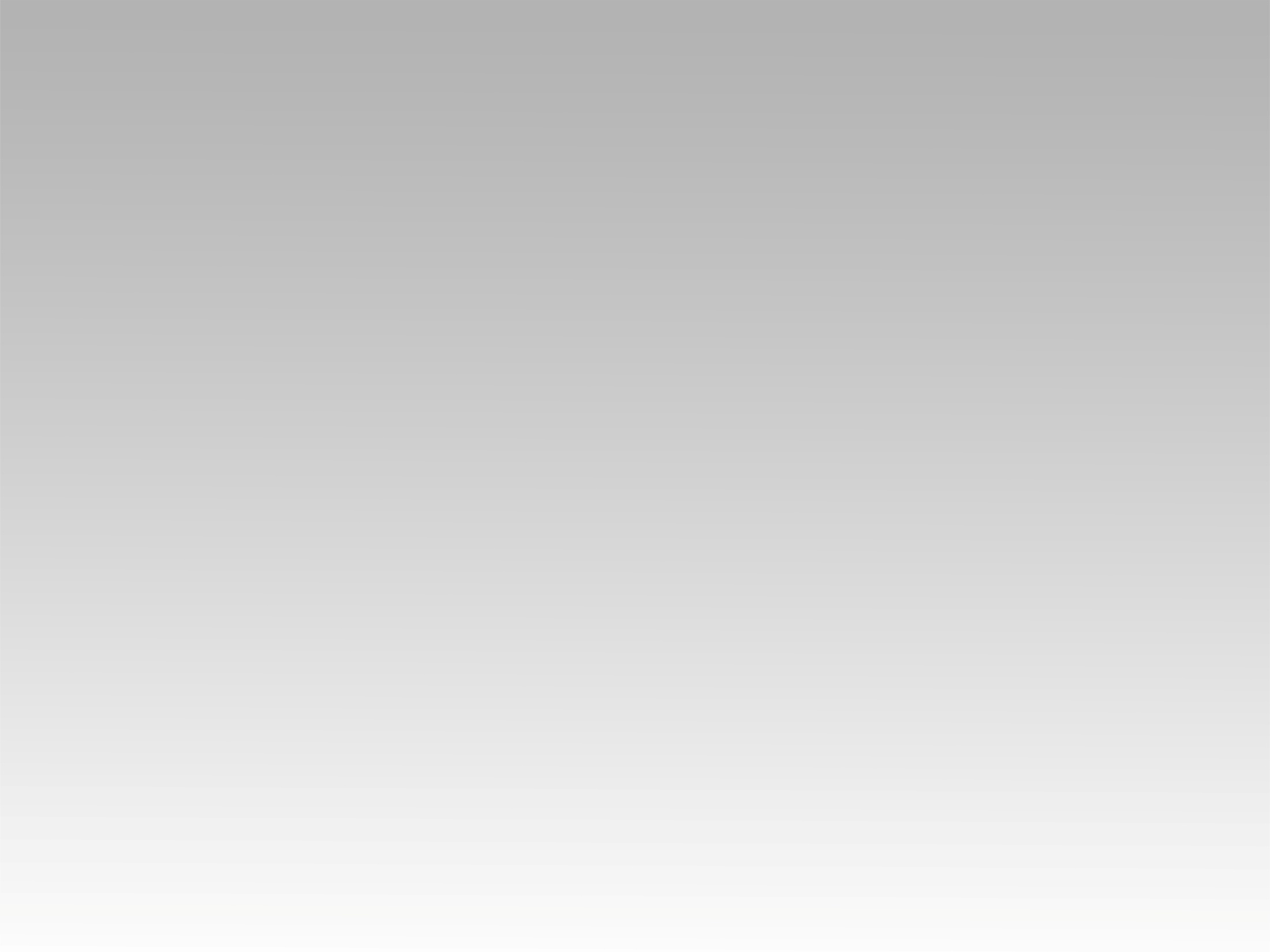 تـرنيـمـة
يسوع قام حول الظلام
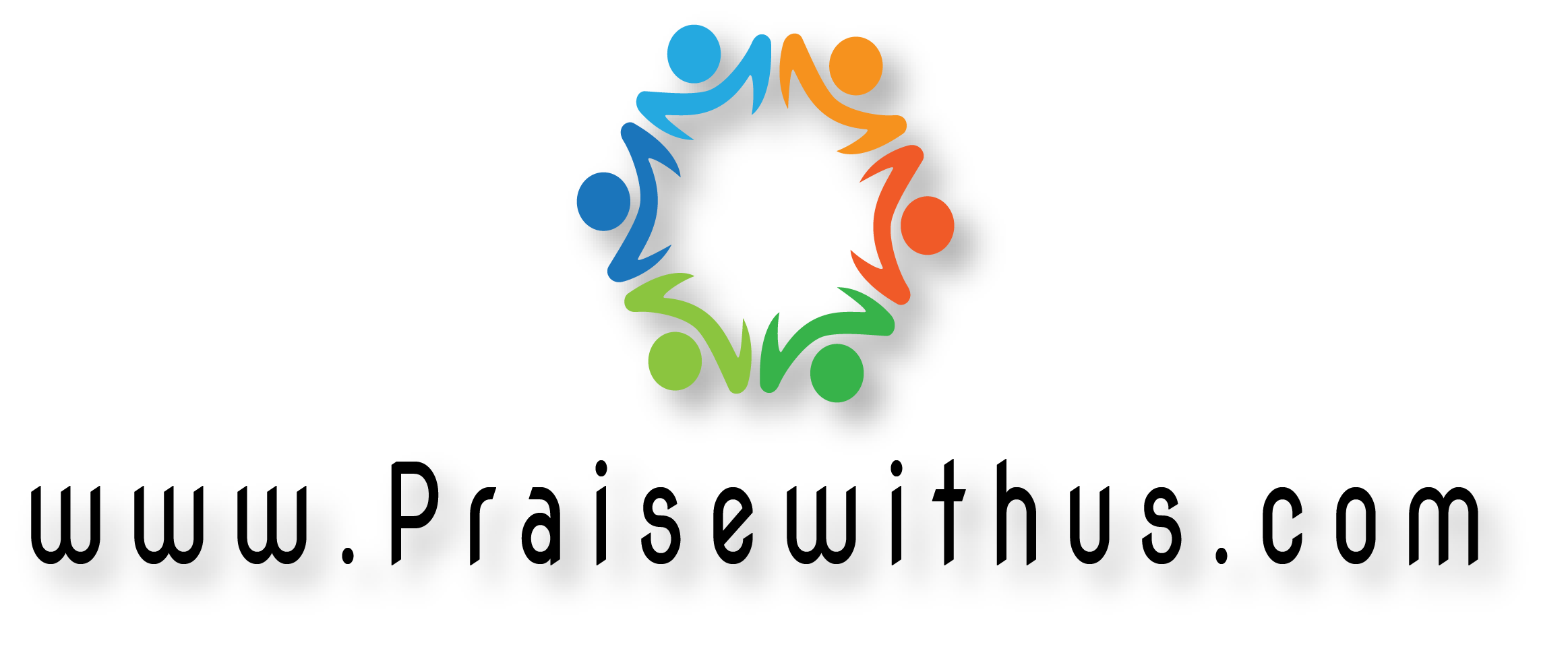 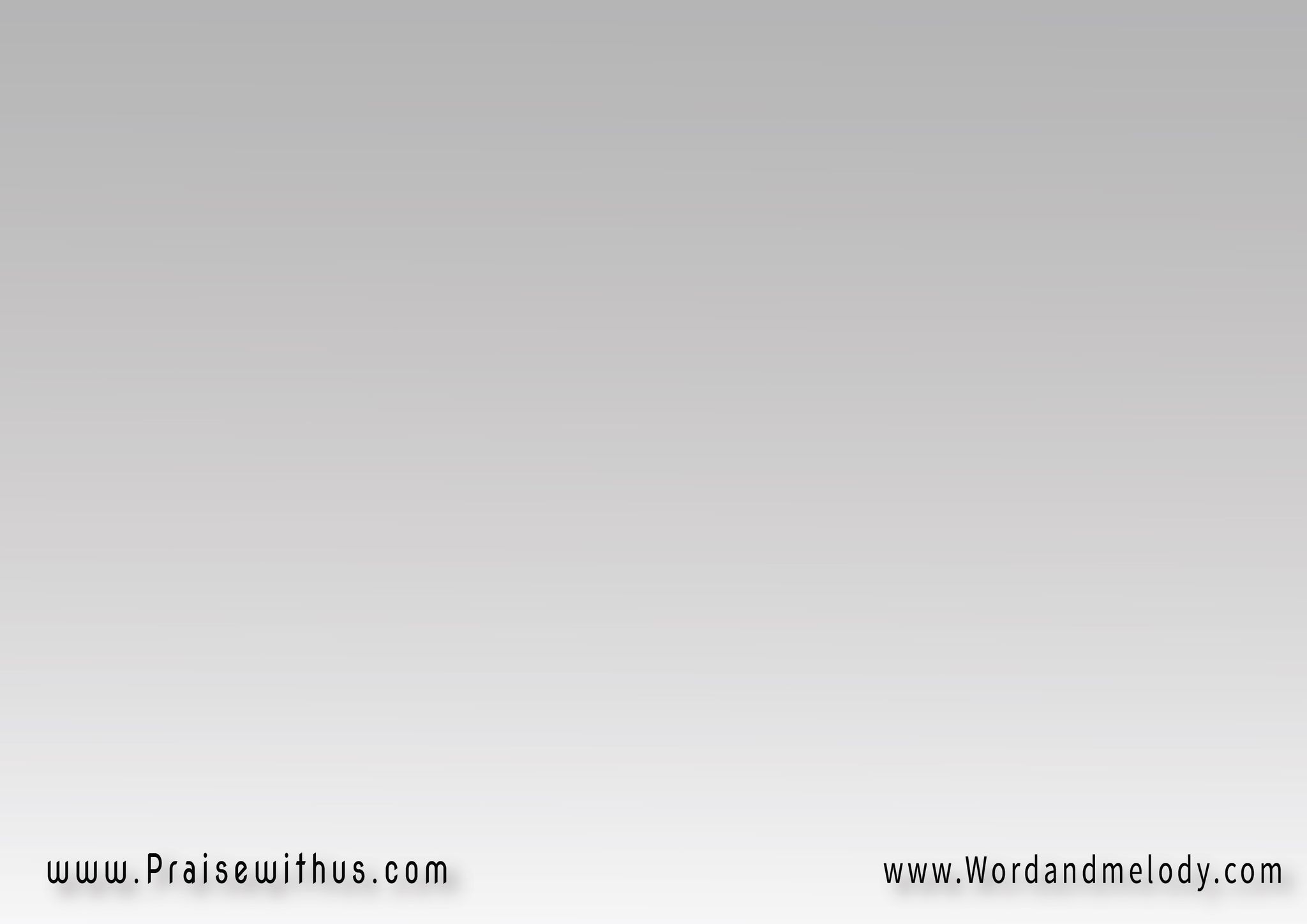 1-
يَسوعُ قَامَ  حَوَّلَ الظَّلامَإلي صُبحٍ وَالمَوْتَ لِحَيَــاةلَنا الحَيَاةُ بِهِ وَالقِيَـــــــامَةلا يَقدِرُ إبليسُ أن يُضعِفَنا
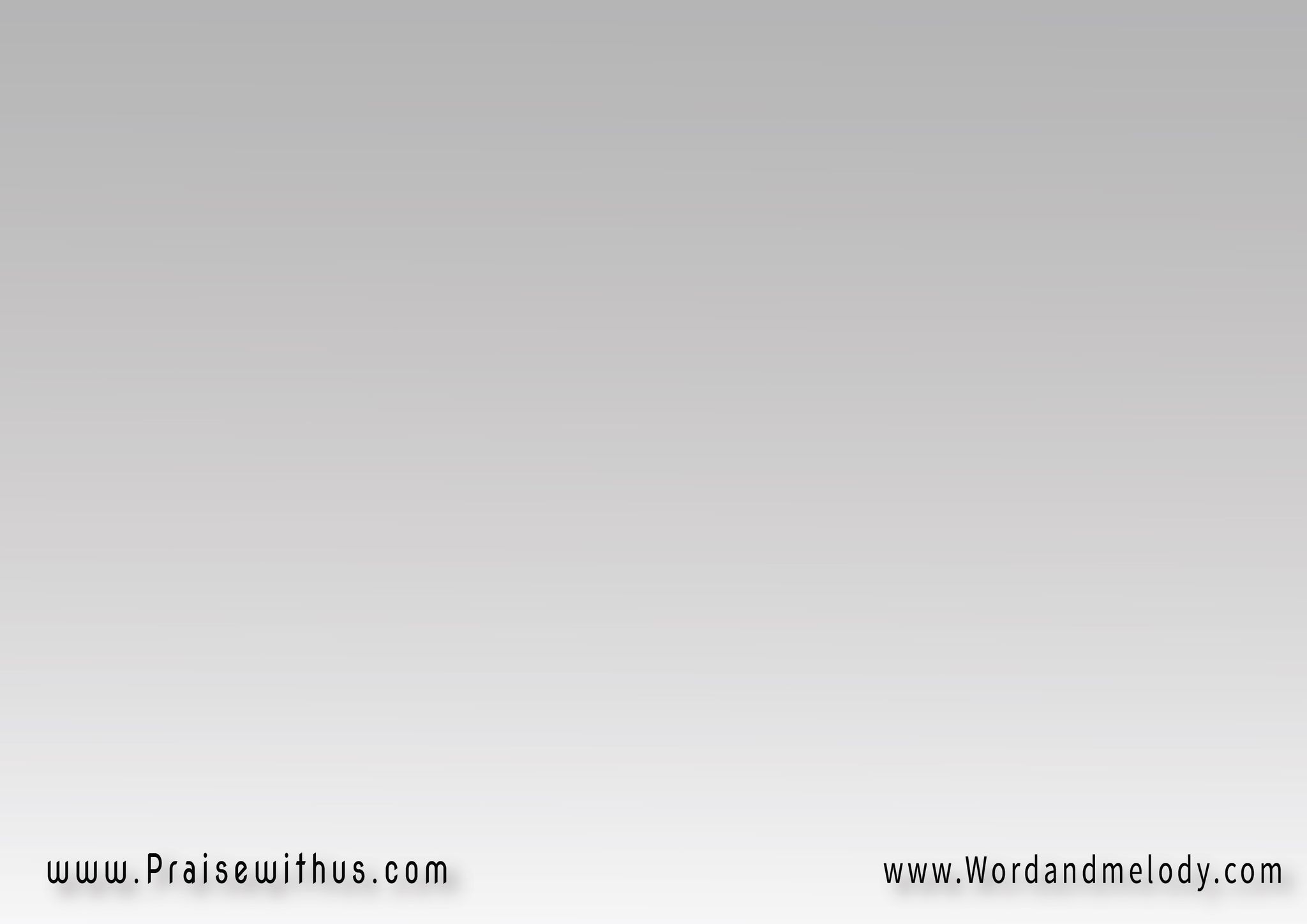 القرار:(إبليسُ تَحتَ أقدَامِنالِلأَبَدِ تَحتَ أقدَامِنـا)2
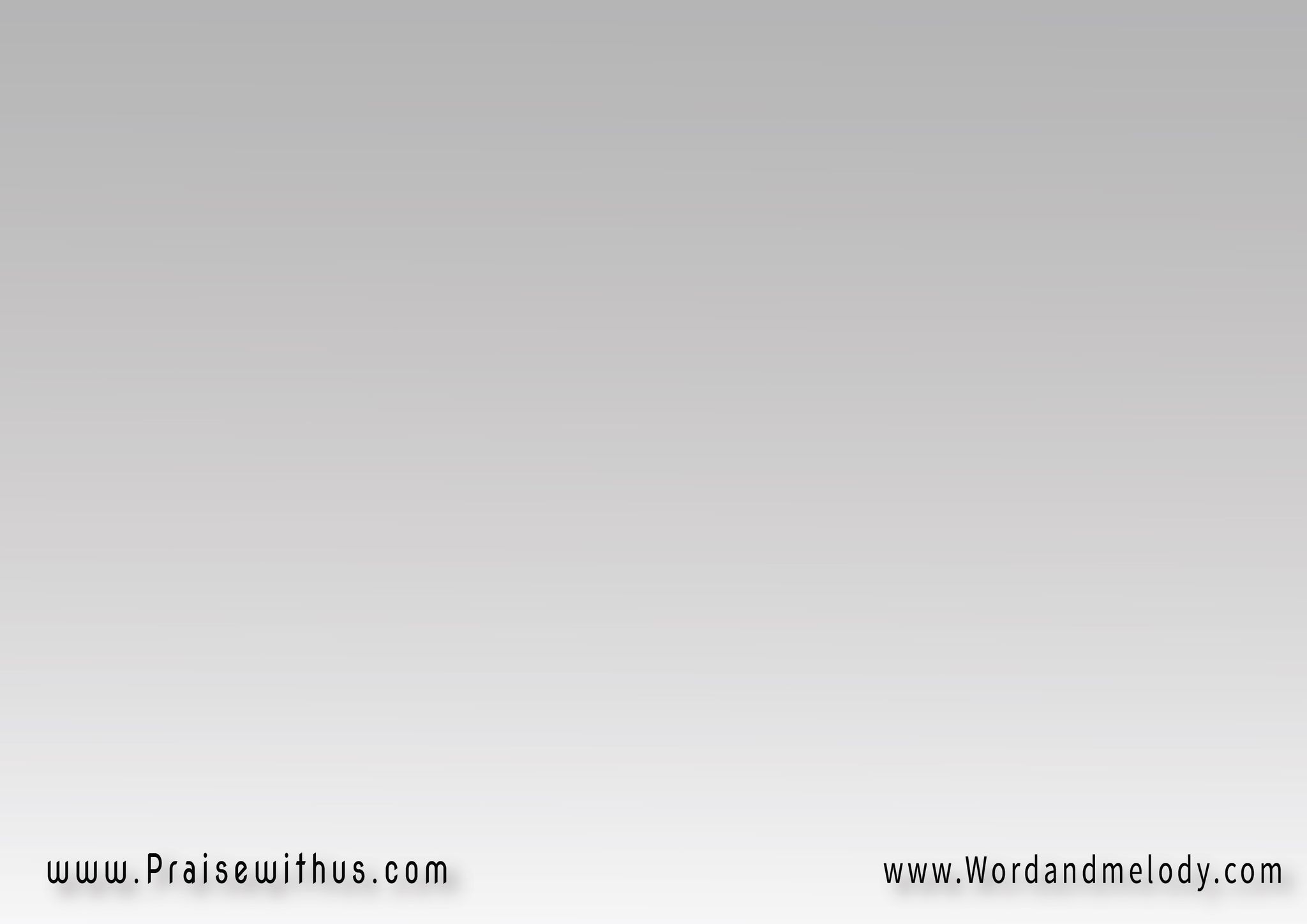 2-
بَينَ الشُّعُوبِ لَسنا نُحسَبُمَن اِجتَمَعَ عَلَيْنــــــــا يَسقُطُنَرَى السِّهَــــامَ وَهيَ تَرجِعُوَالشَّرُّ مِنَّــــــــــا لا يَقتَرِبُ
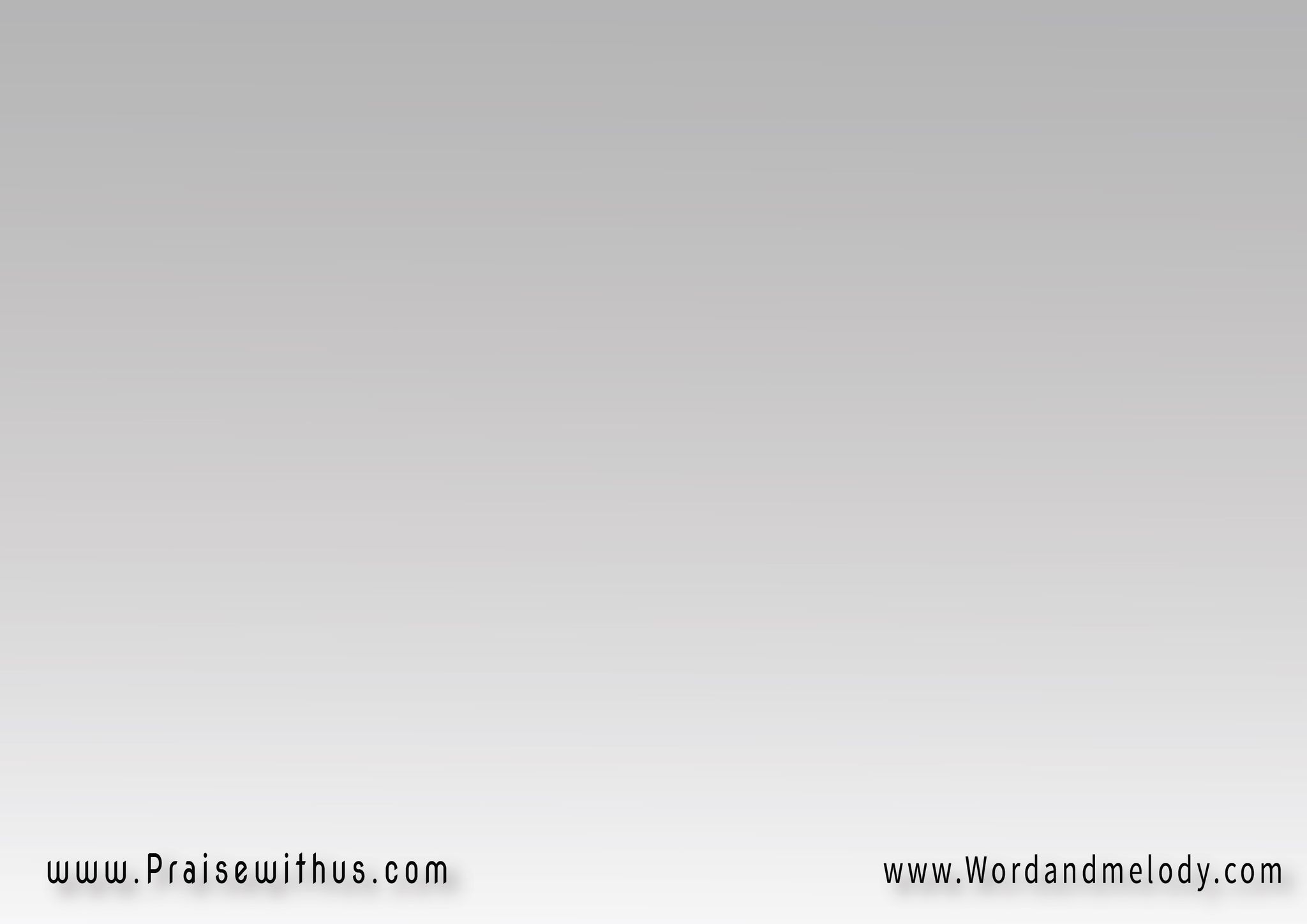 القرار:(إبليسُ تَحتَ أقدَامِنالِلأَبَدِ تَحتَ أقدَامِنـا)2
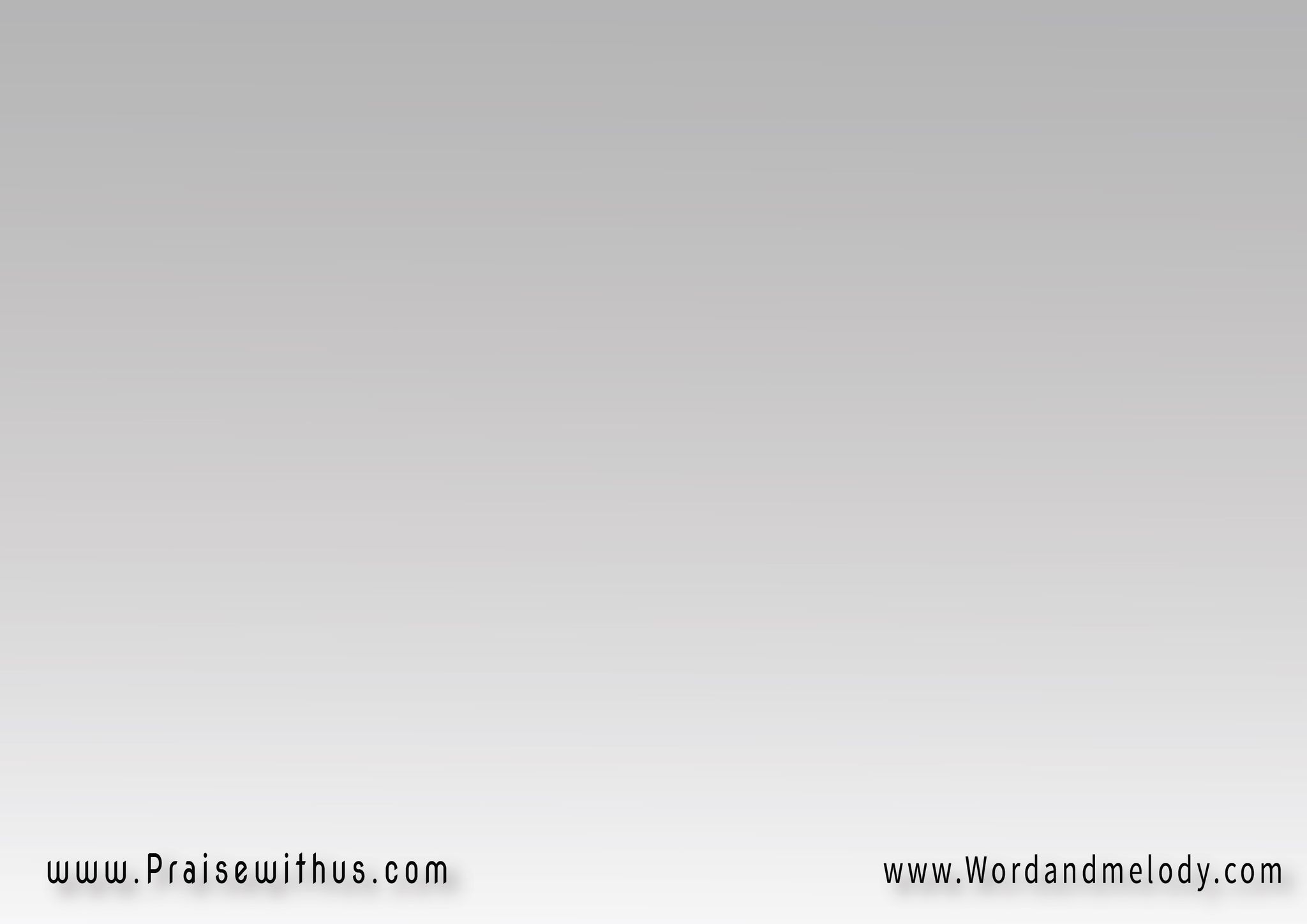 3-
كُلُّ هادِمُونا وَمُخَرِّبُـونايَخرُجُونَ الآنَ مِن أرضِنالا عُبُوديَّة لا شُرُورَ رَديَّةفَالرَّبُّ يُكَمِّلُ أيَّامَنــــــــــا
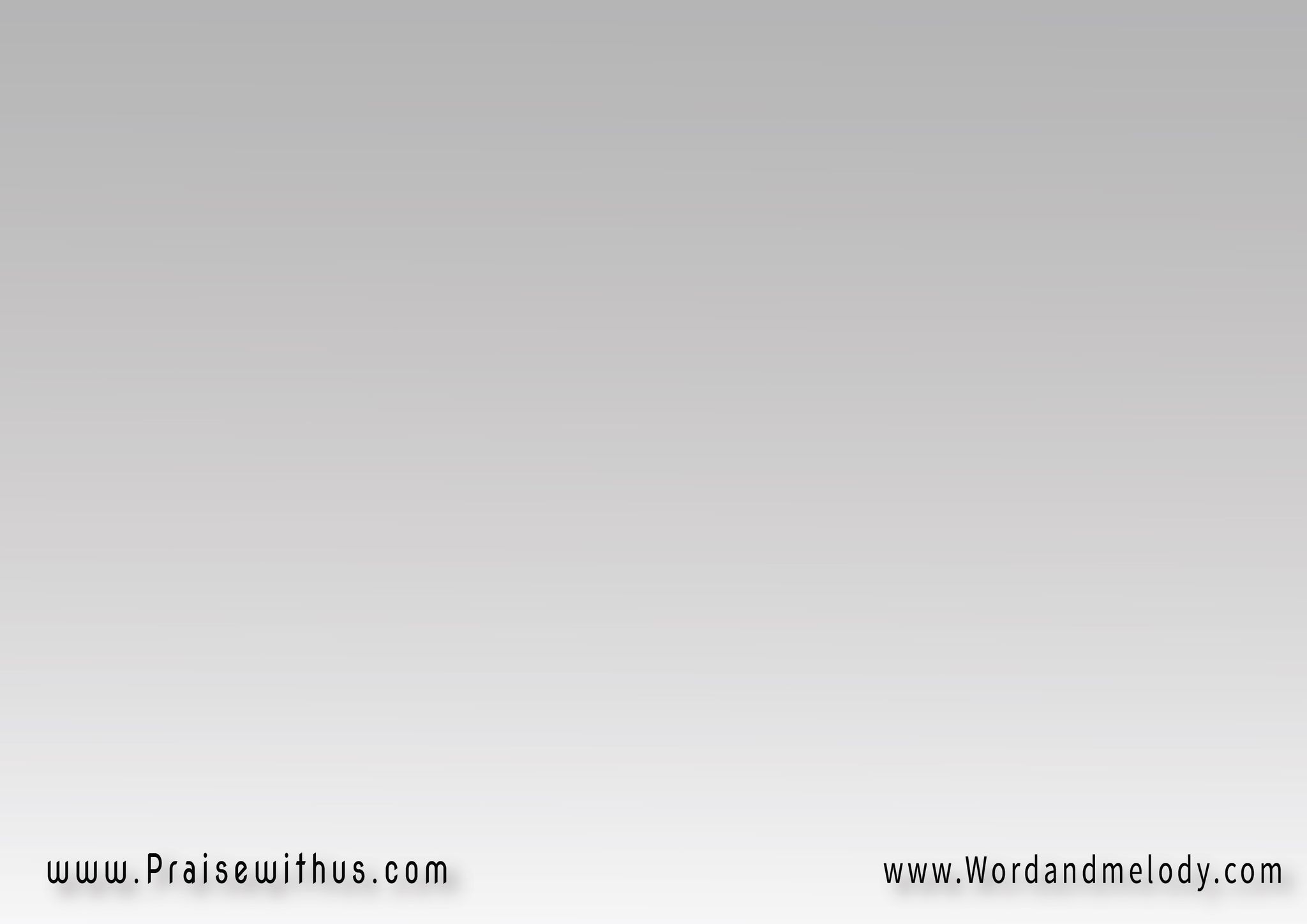 القرار:(إبليسُ تَحتَ أقدَامِنالِلأَبَدِ تَحتَ أقدَامِنـا)2
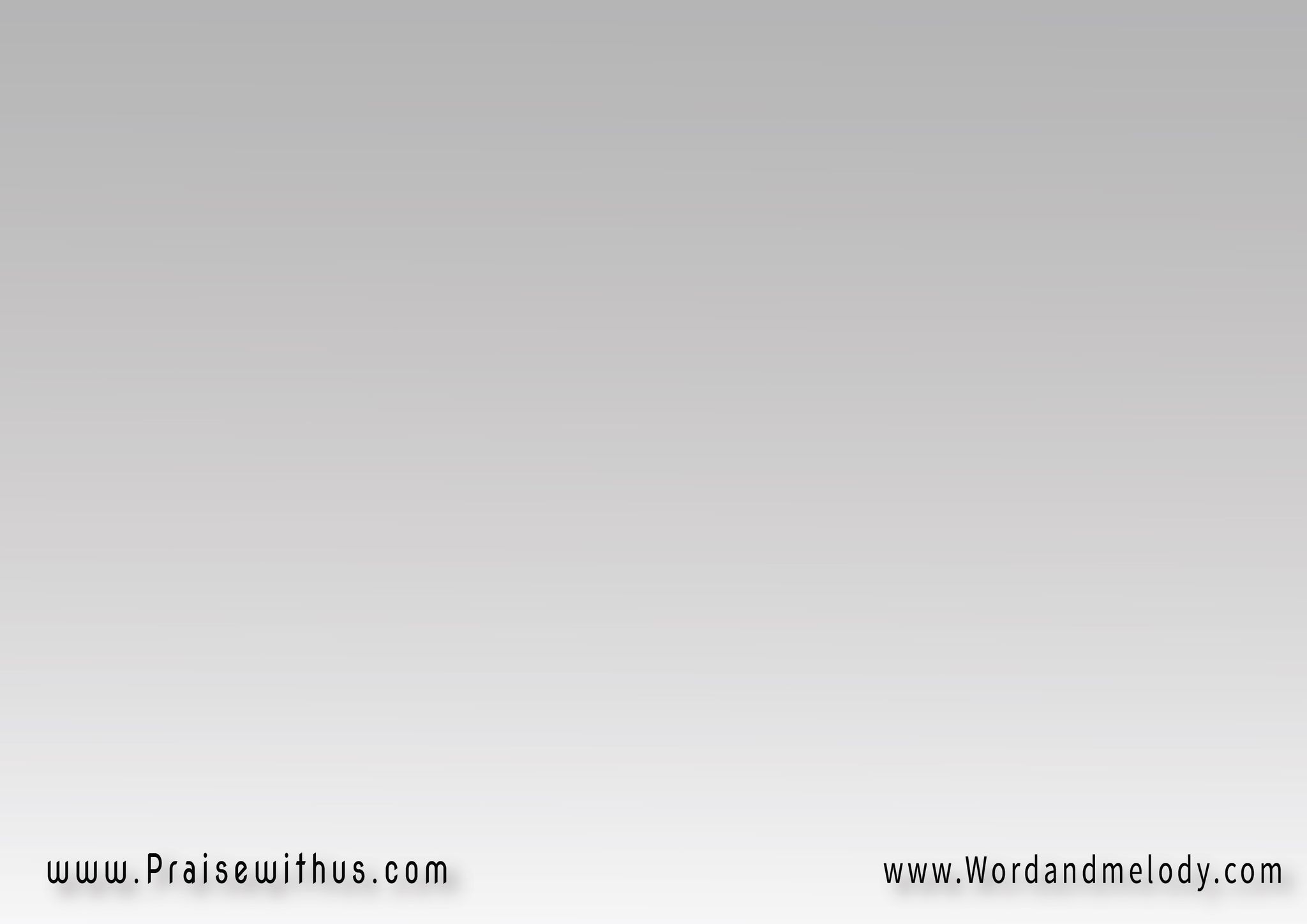 4-
هَيَّا نُعَلِّــــــي نَهتِفُ نُغَنِّيلِمُلكِ يَســــــــوعَ في وَسطِنارَبُّ الأربَابِ رُفِعَ في المَجدِسُلطـــــانُهُ عَلى الكُلِّ اِعتَلَى
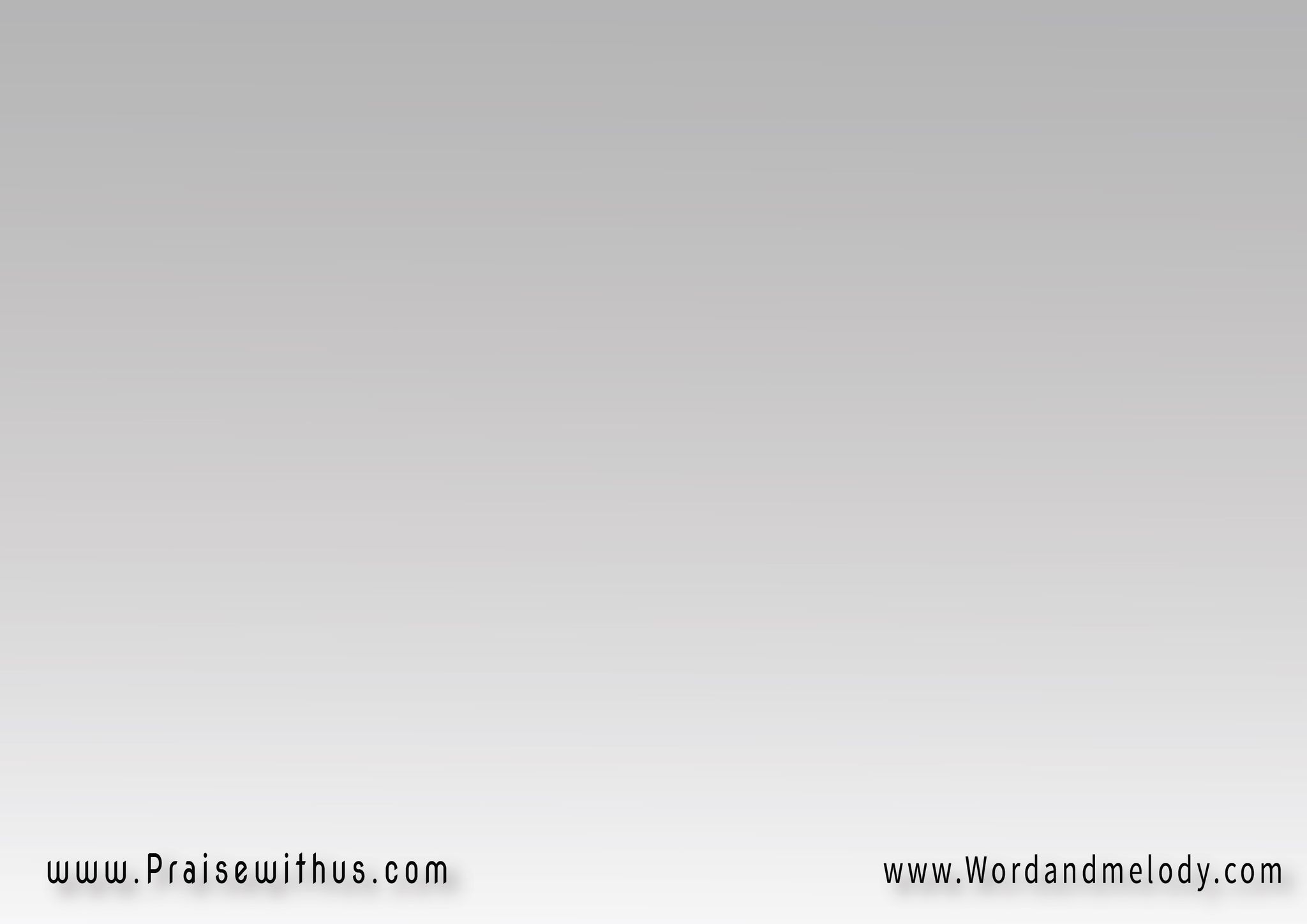 القرار:(إبليسُ تَحتَ أقدَامِنالِلأَبَدِ تَحتَ أقدَامِنـا)2
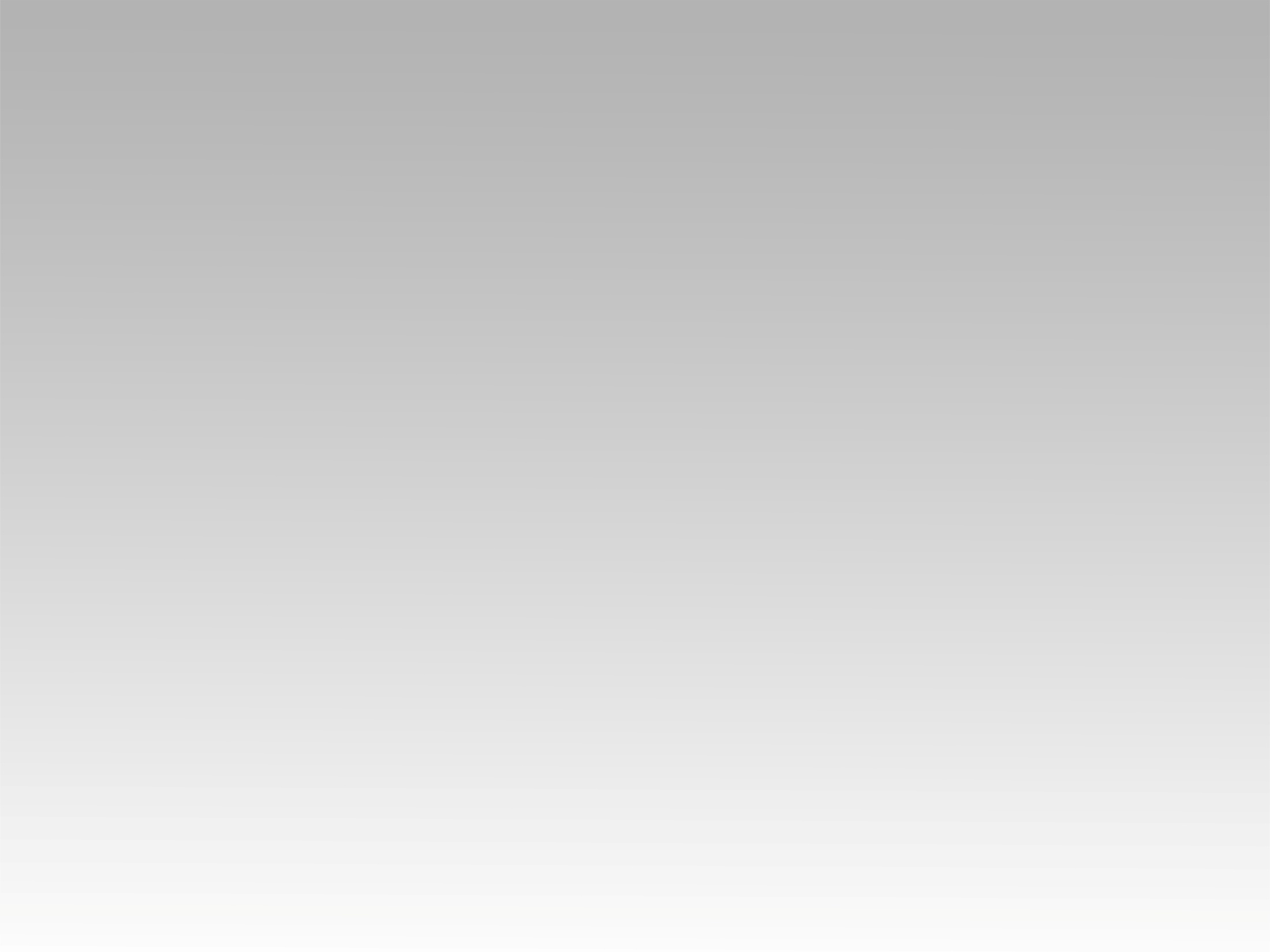 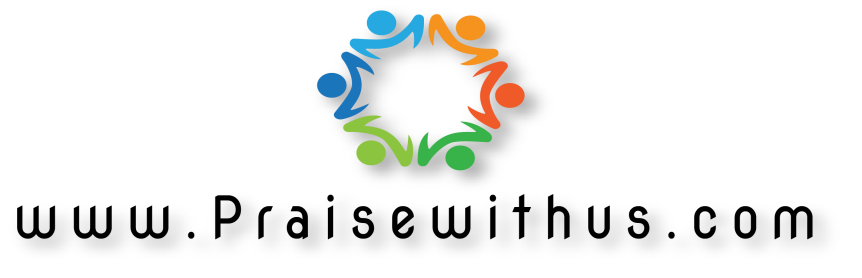